지진 조사
5모둠
조은우,이민욱
최근에 발생한 지진은 어디일까요?
현재(2014. 2. 4.)를 기준으로
국내에서 가장 최근에 발생한 지진은
2014년 1월 29일 06시 08분 44초에
경북 의성군 규모 2.2로 발생하였습니다
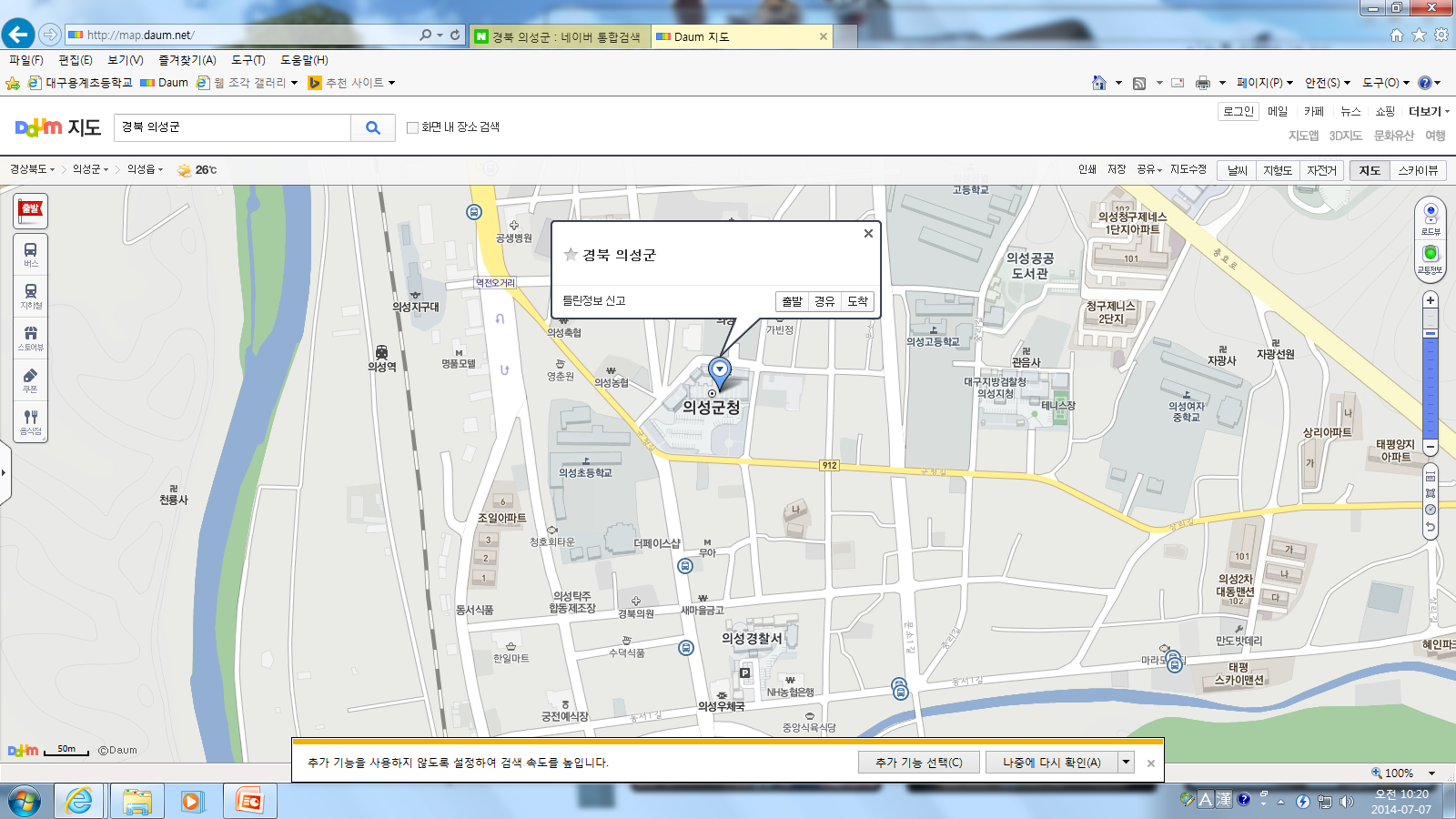 의성군청 주변에서
2.2의 지진이 일어났는데요
큰  지진이 일어났다면 의성군청이
붕괴됬을수도 있겠죠?
지진 세기를 나타내는 단위는 무엇일까요?
지진의 세기를 나타내는 단위는 규모가 있습니다.
규모를 나타내는 숫자가 클수록 강한 지진입니다.
지진 발생 지역으로부터 가까운 지역과 멀리떨어진 지역의 피해 정도는 다릅니다
(예:만약 대구광역시에서 지진이 났다면 서울특별시에서는 피해를 입지 않는다)
그렇다면  2.2의 지진이 아닌 큰 지진이었다면 어떤 피해가 있을까요?
뉴질랜드에서 5.2의 지진이 일어났다고 합니다
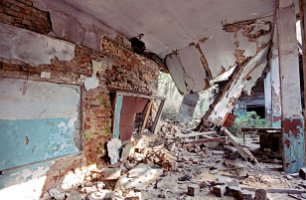 집이 부서지고
많은 사람이 다치고 죽습니다
지진으로 인해 인구가 많이 줄어들기도 
합니다
지진이 발생한 곳은 어느어느곳이 있을까요?
이상으로 지진조사를 마치겠습니다.